Office編　本日の作業
ゴール：　また、カレンダーを作成しよう！！
ヒント：週でも月でも、自分用、家族用など自由に作成ください。

　　　　新規作成　→　その他のテンプレートから、「スケジュール」と入力して

　　　　　　　　　　　　　　検索してください。

　　　　好きなスケジュールテンプレートを利用して、自分の好きなように変更しましょう
スナップショットカレンダー
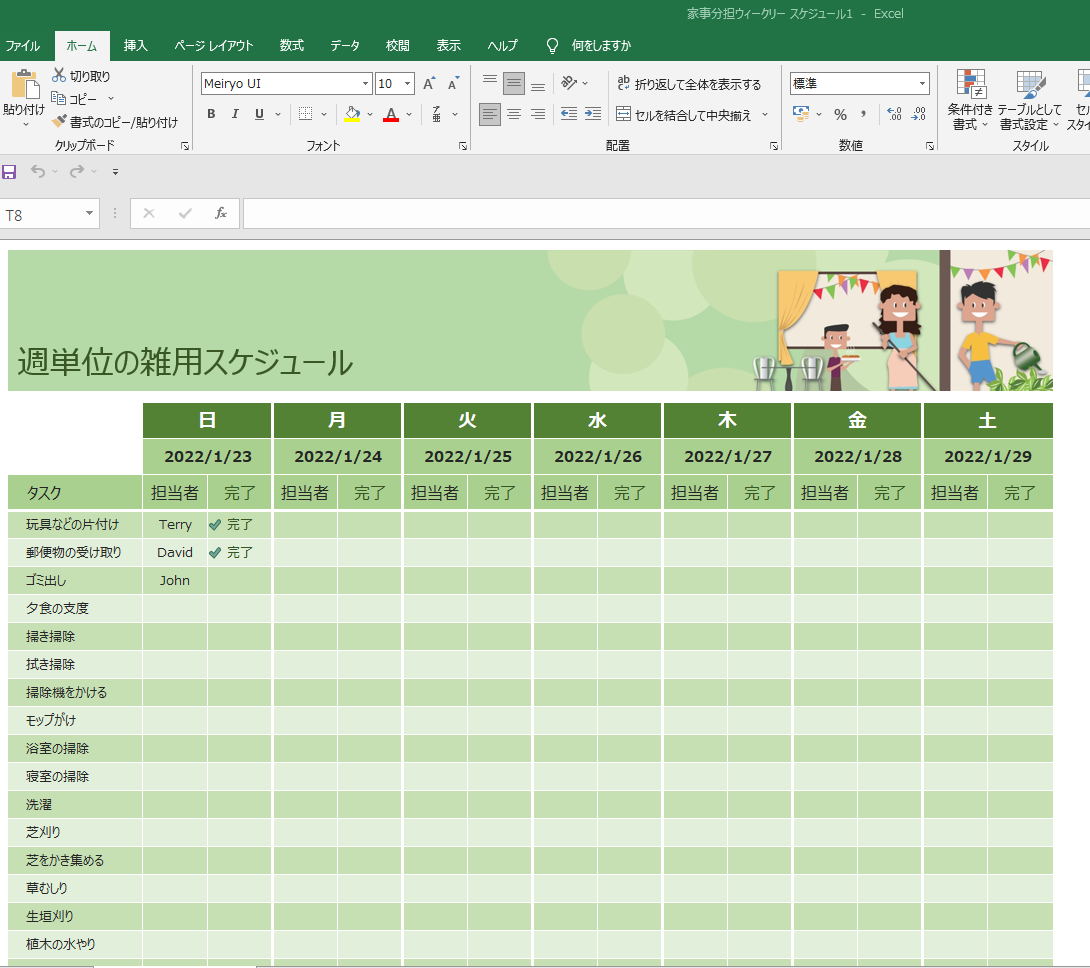 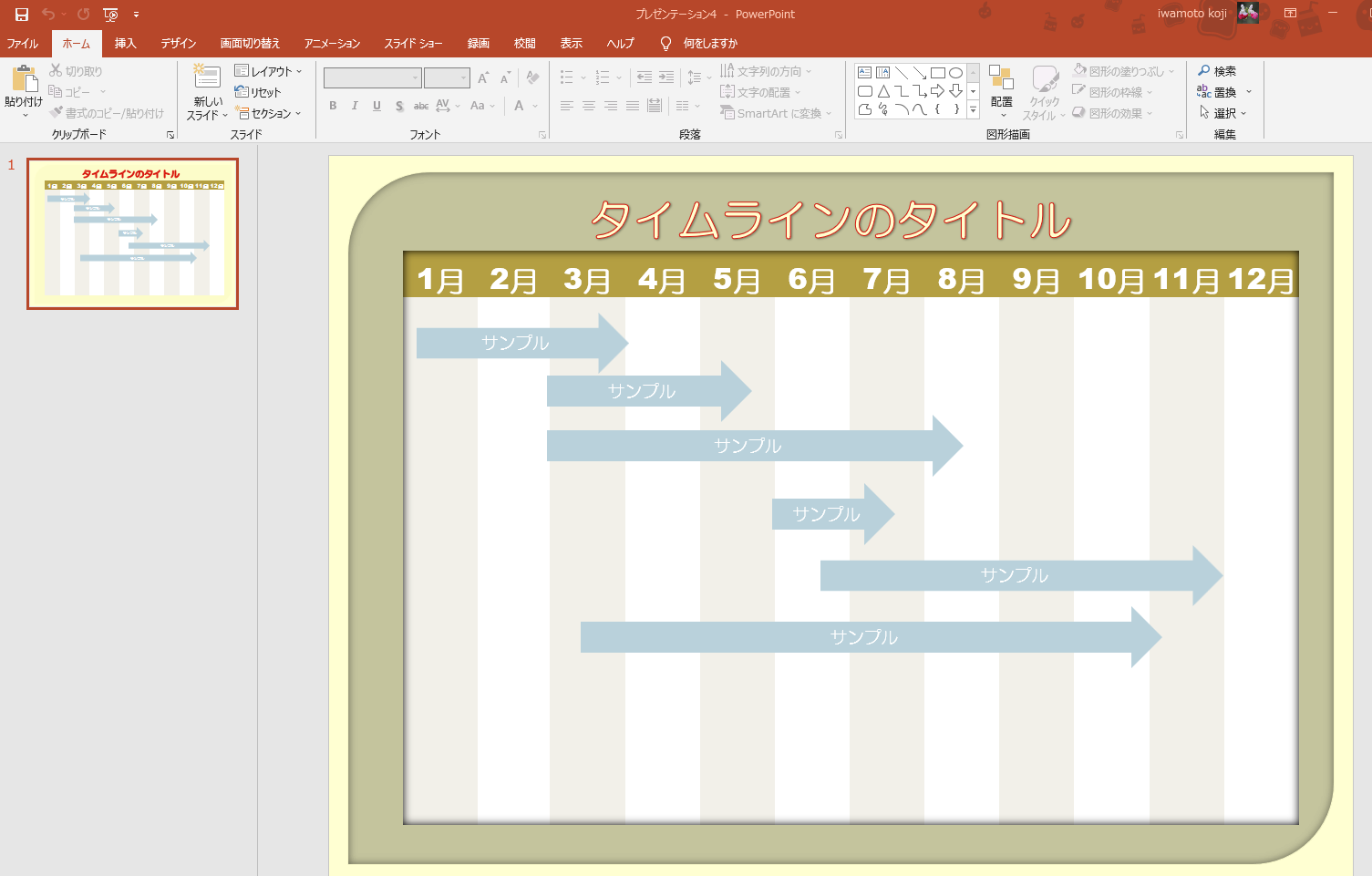 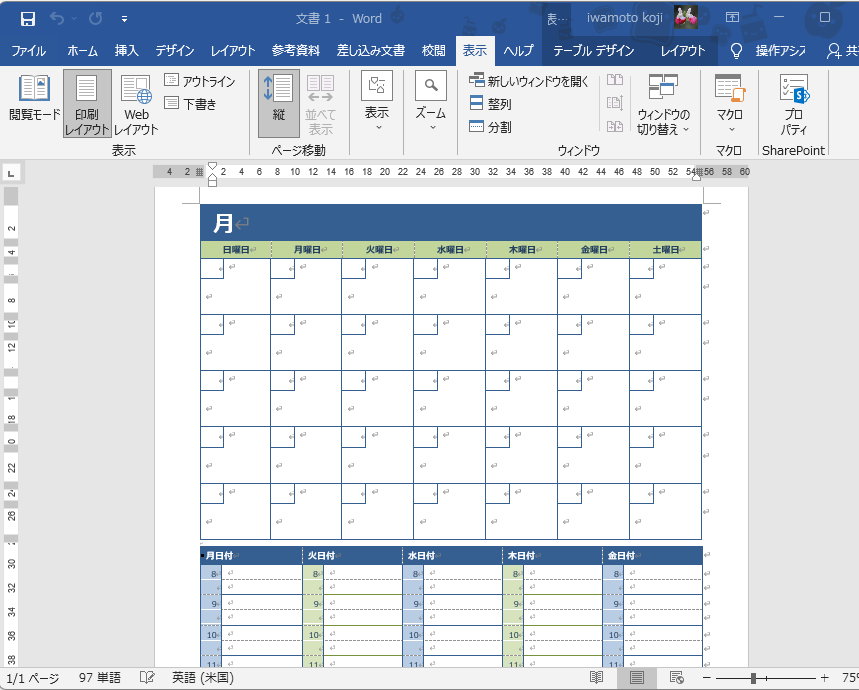 ワードの場合
エクセルの場合
パワーポイントの場合
作成手順(パワポ編）
●表機能を使ってみる
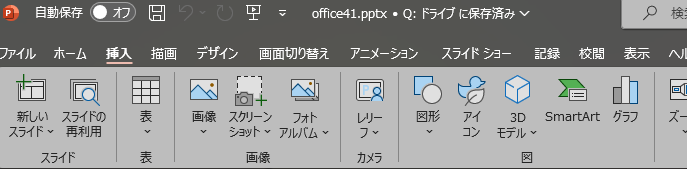 ６行7列の表を挿入する。
６行7列の表を挿入する。
タテを長くして形を整える。
曜日と日にちをいれる。
字の大きさを整える。
文字配置を
中央揃えに。
土日祝日に色をつける
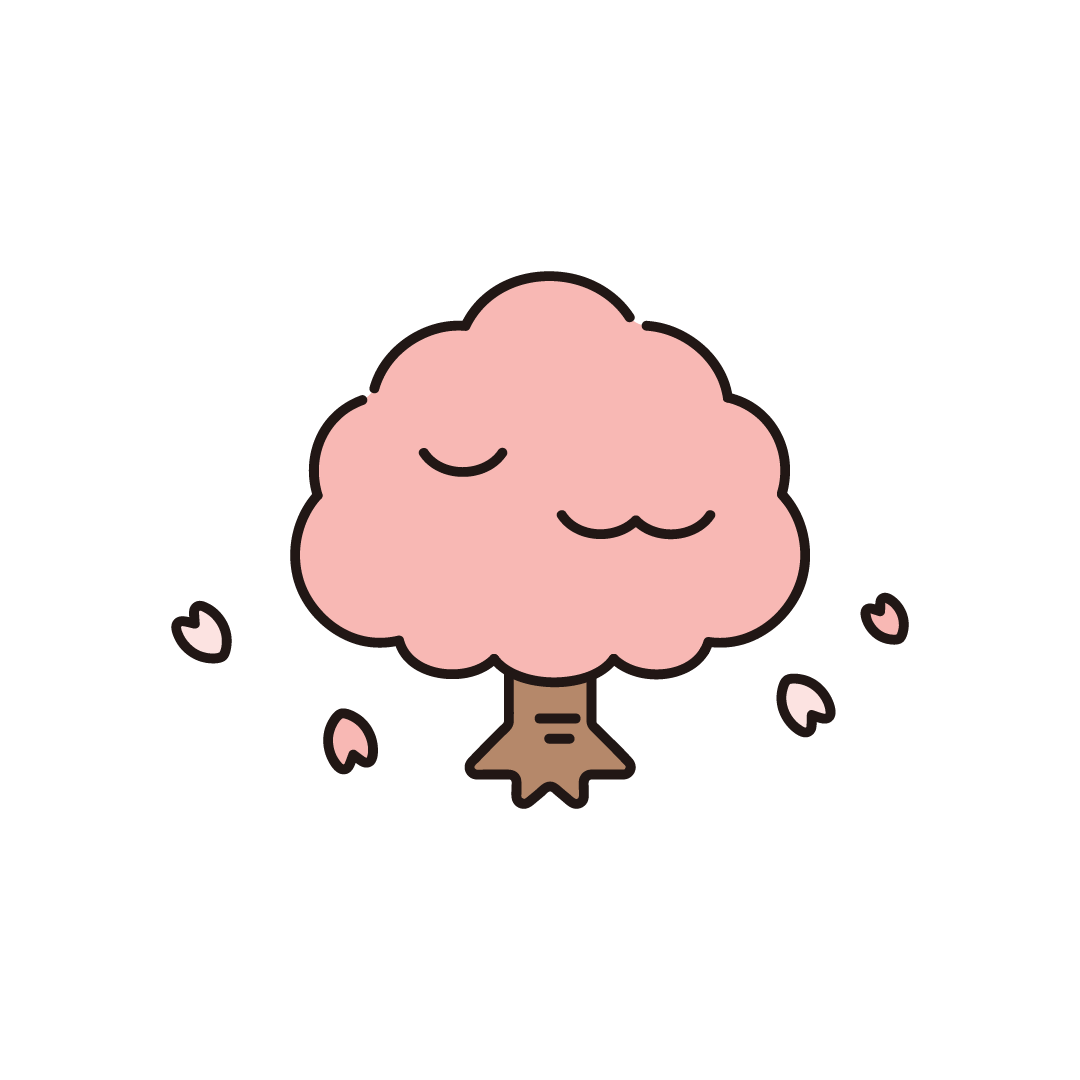 2024年4月
題、イラスト追加